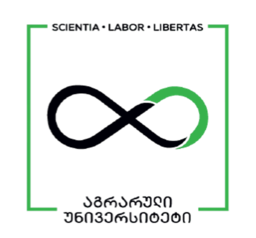 Agricultural University of  Georgia
Student of Electrical and Computer Engineering
Coded lock with digital Elements
Mariam Papava
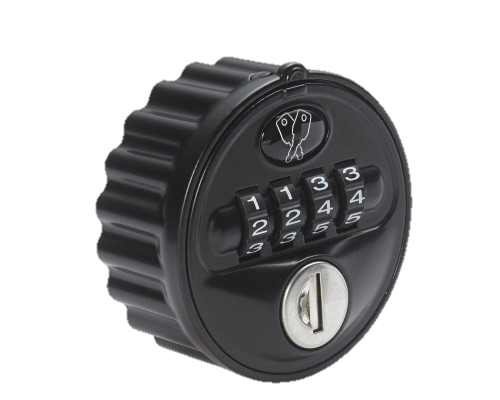 What is a Coded Lock
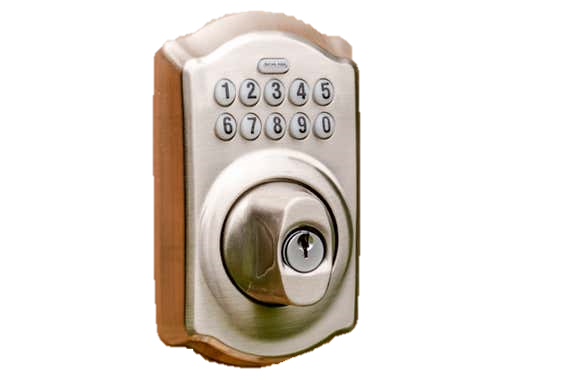 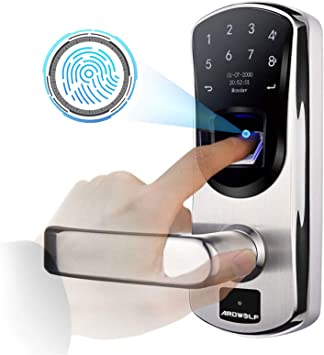 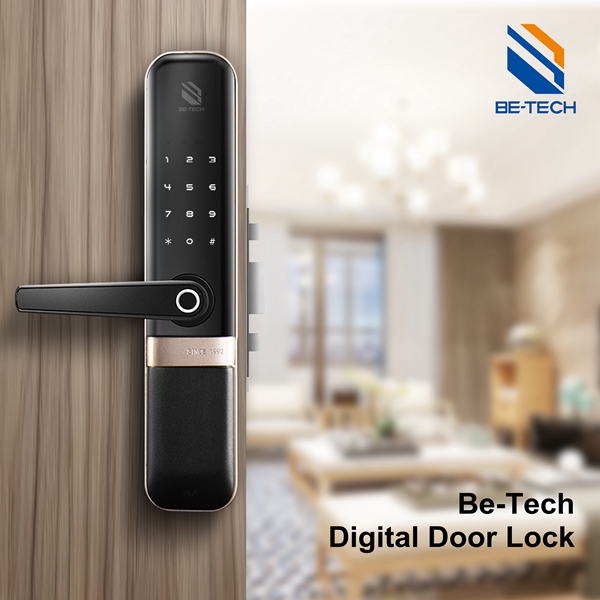 why use a Digital lock
No need for a Key

Better Security

User has more control
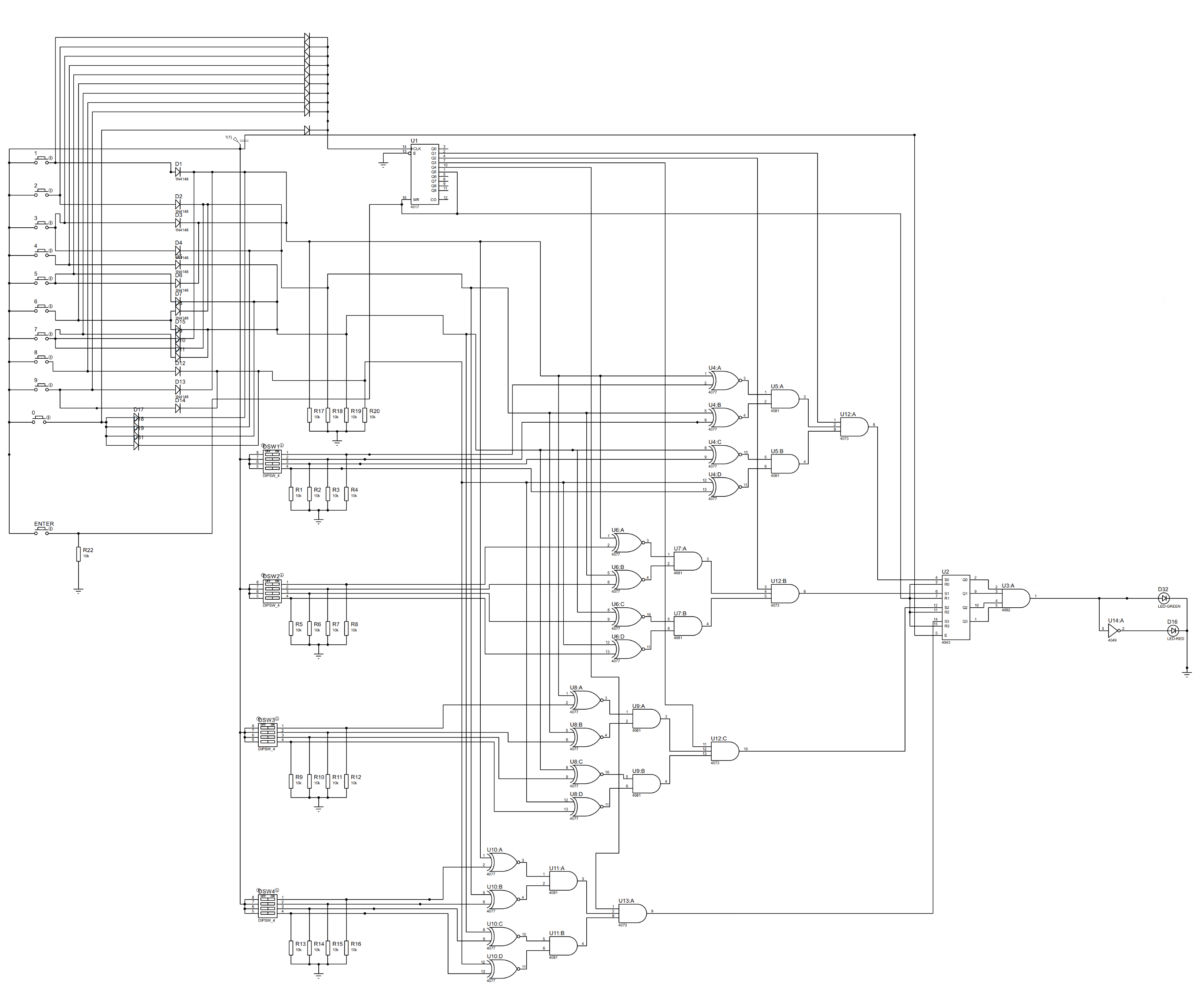 My aim with my project
User can change passcode anytime

Order of numbers must matter

Numbers can be repeated in the passcode
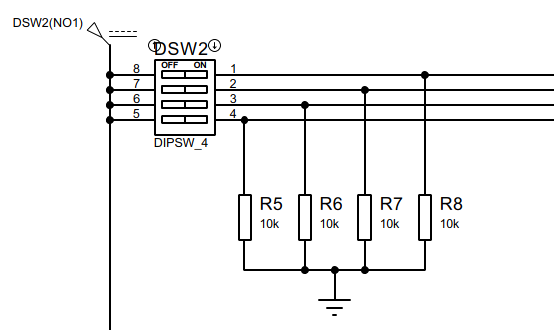 Setting the code
Using DIP (Dual-Inline packet) Switches

In Binary
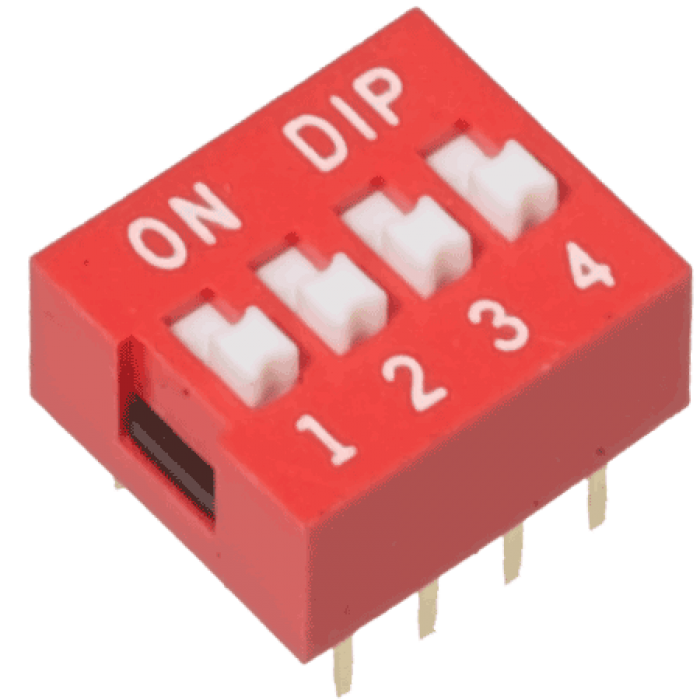 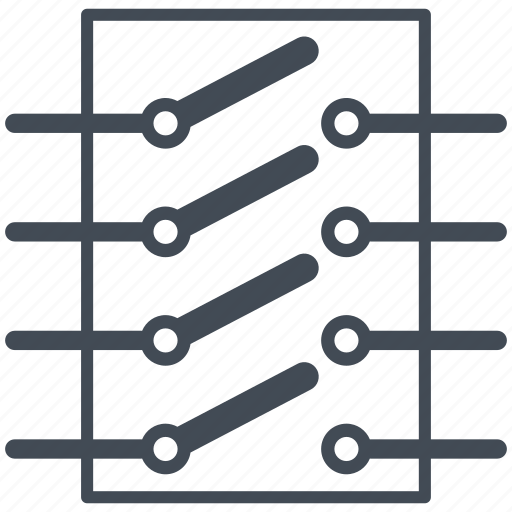 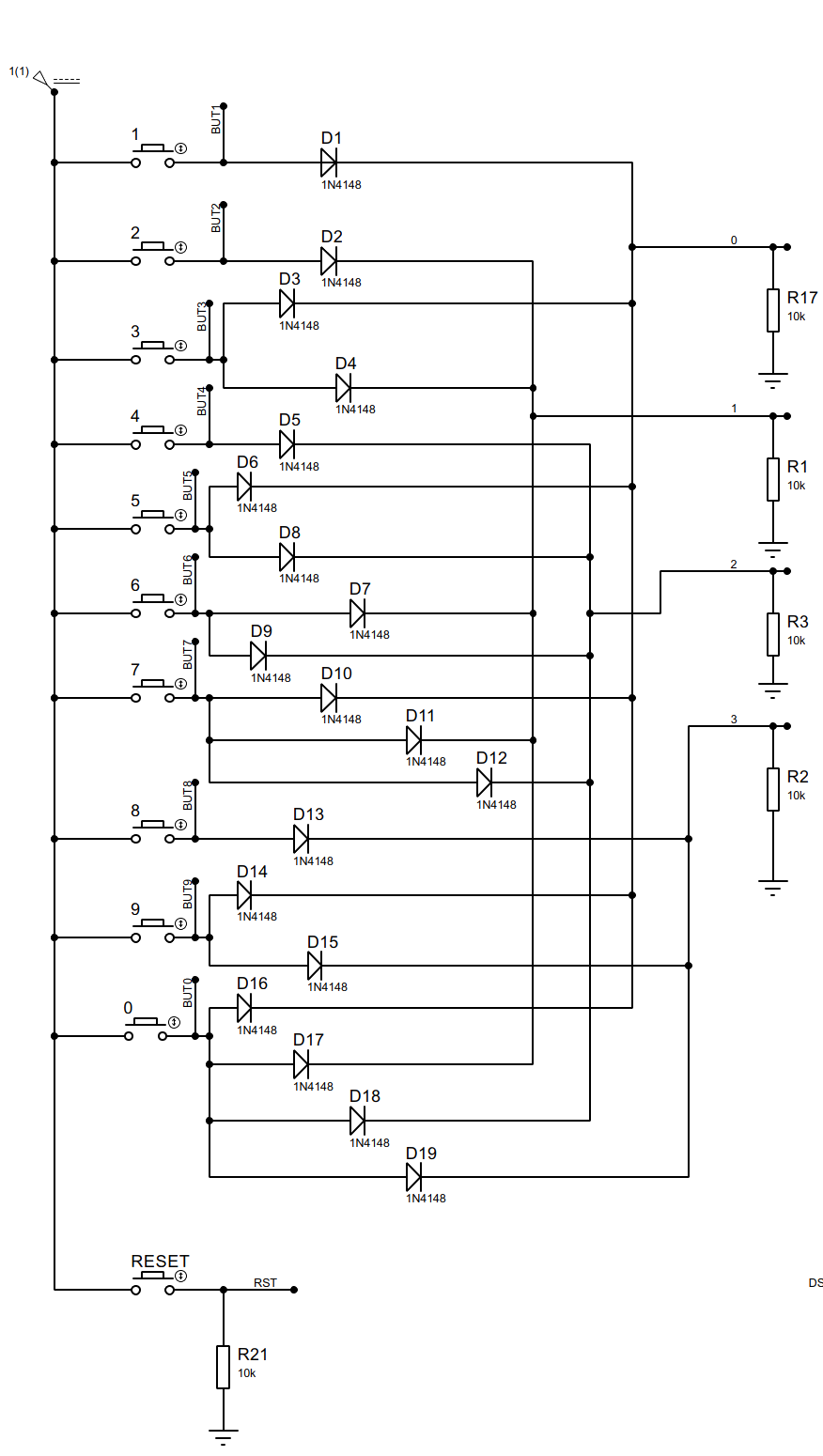 Dialing Code
0
1
Converting decimal to binary with diodes

Maximum number is 9, so we need 4 bits
2
3
Comparing code with dialed number
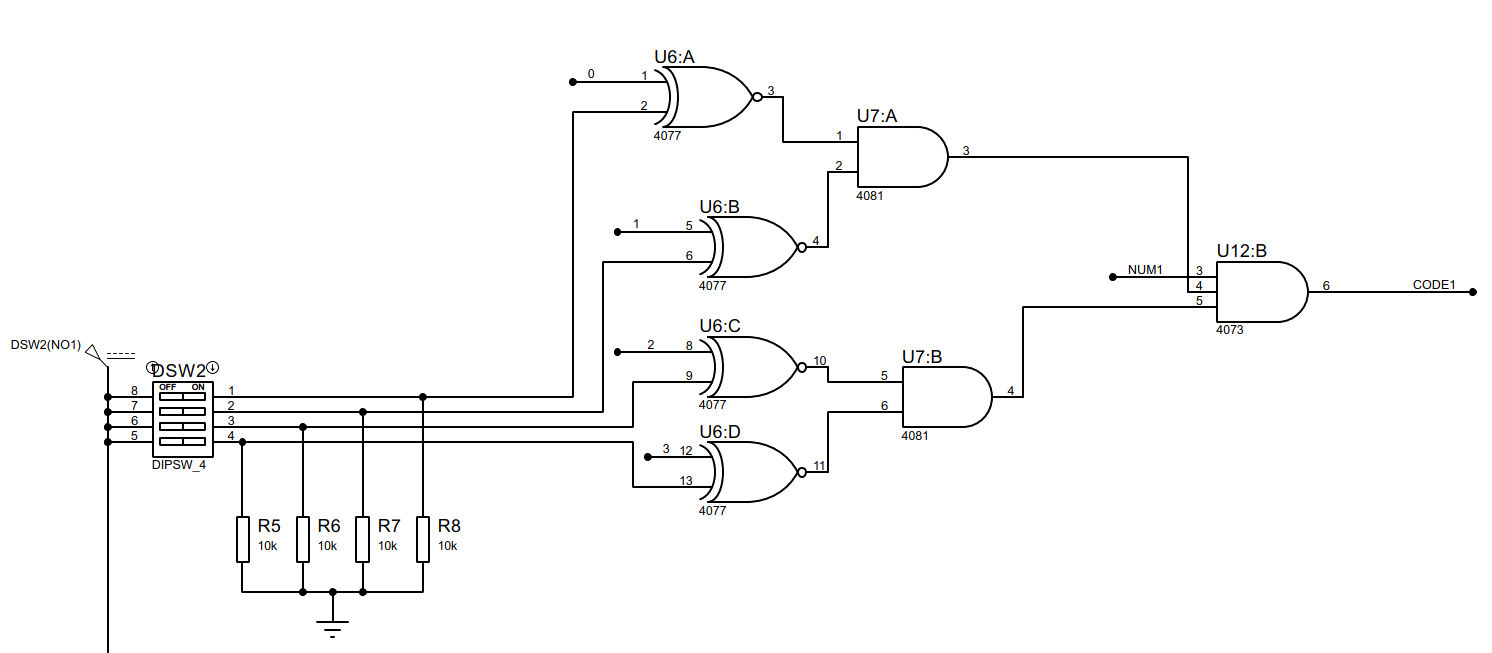 Keeping the Order
Counting the number of presses

Assigning outputs to order numbers
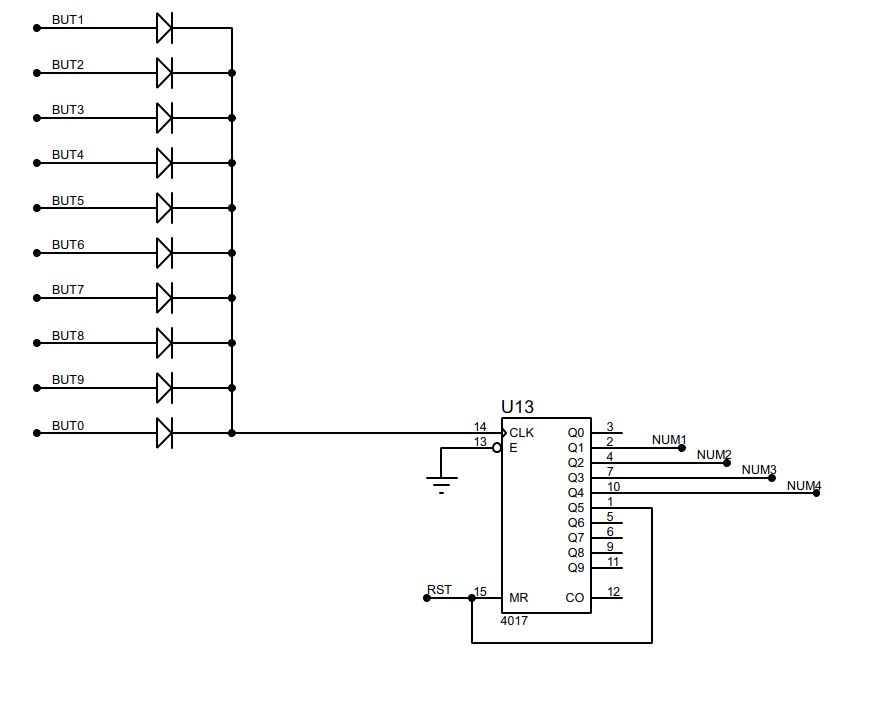 Checking the accuracy of dialed code
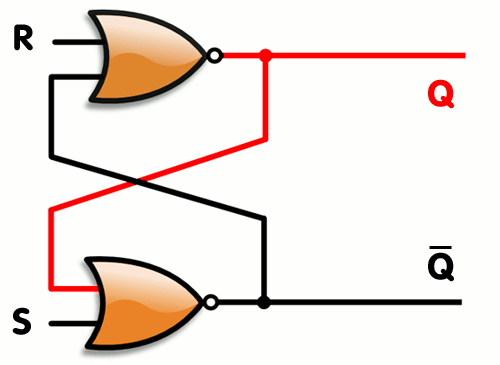 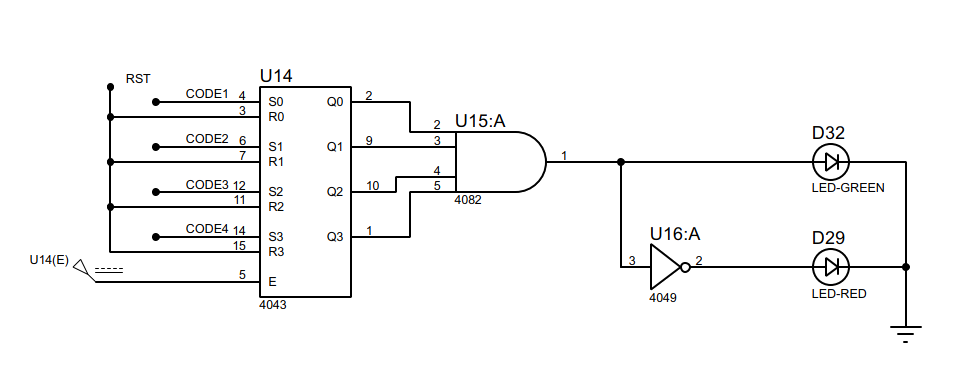 Conclusion
Achieved all my goals
Order is always checked
Numbers can be repeated
Changing the code is very easy

Would add a seven segment display

Have actual lock system using electromagnets
Thank you for listening